日本語
JAP 1105
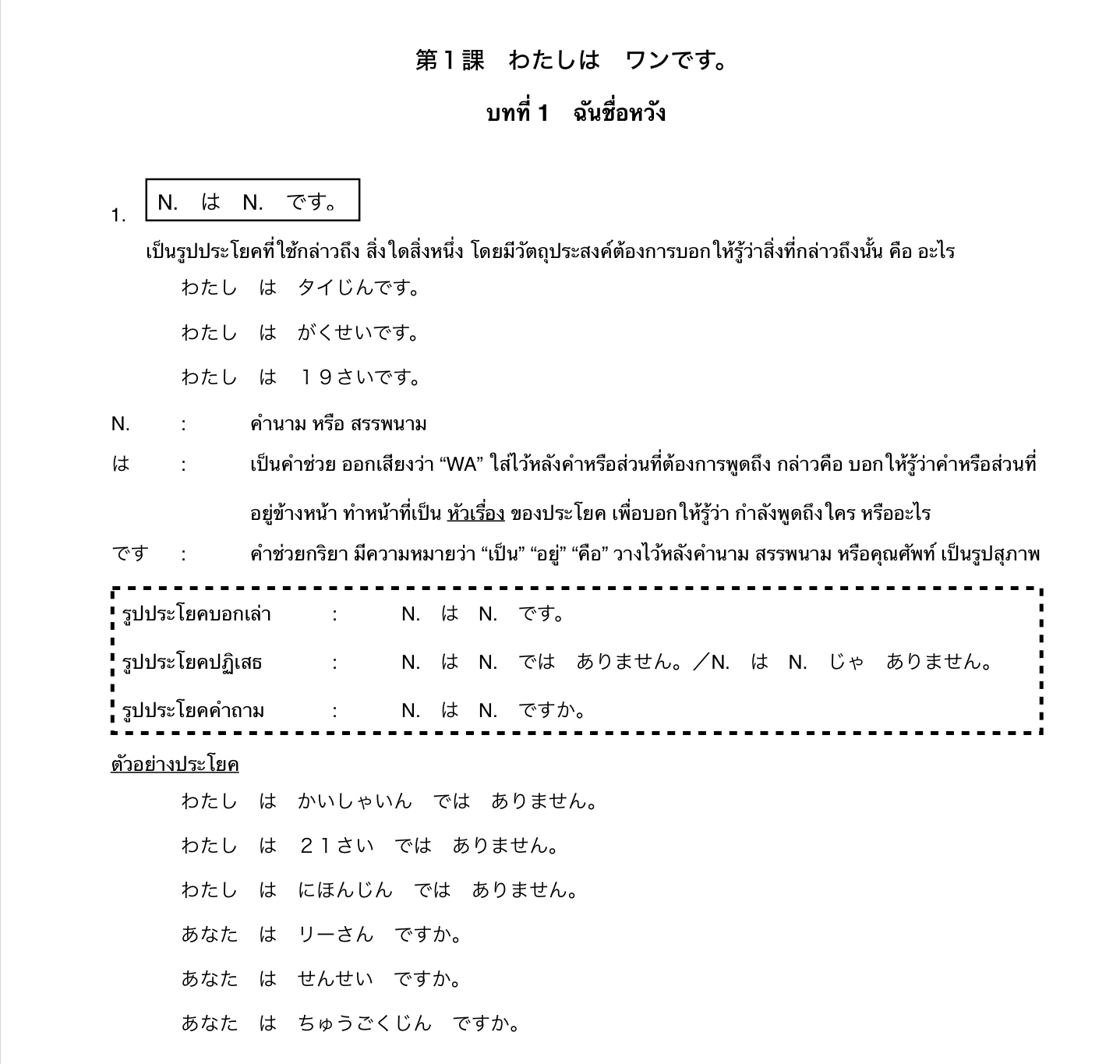 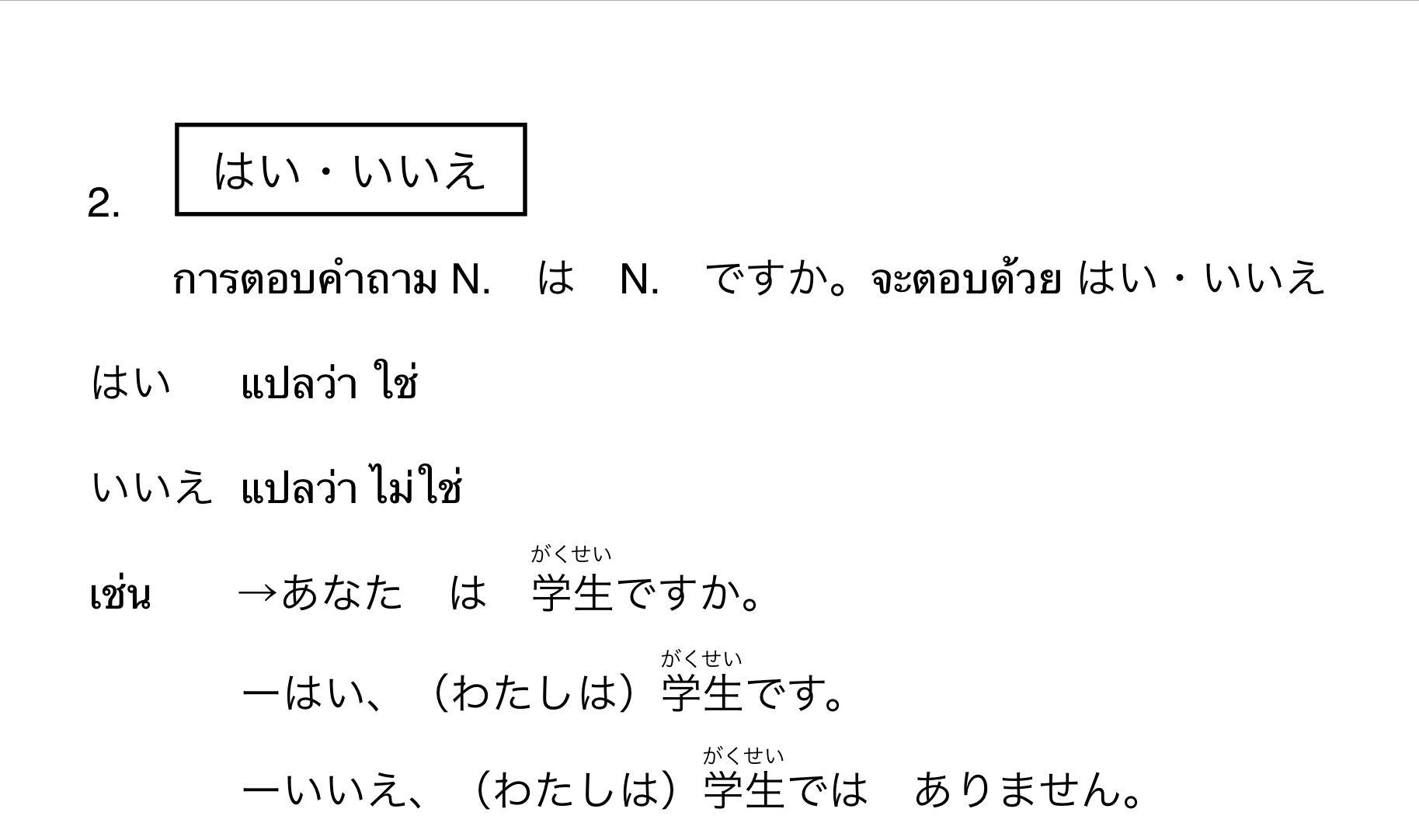 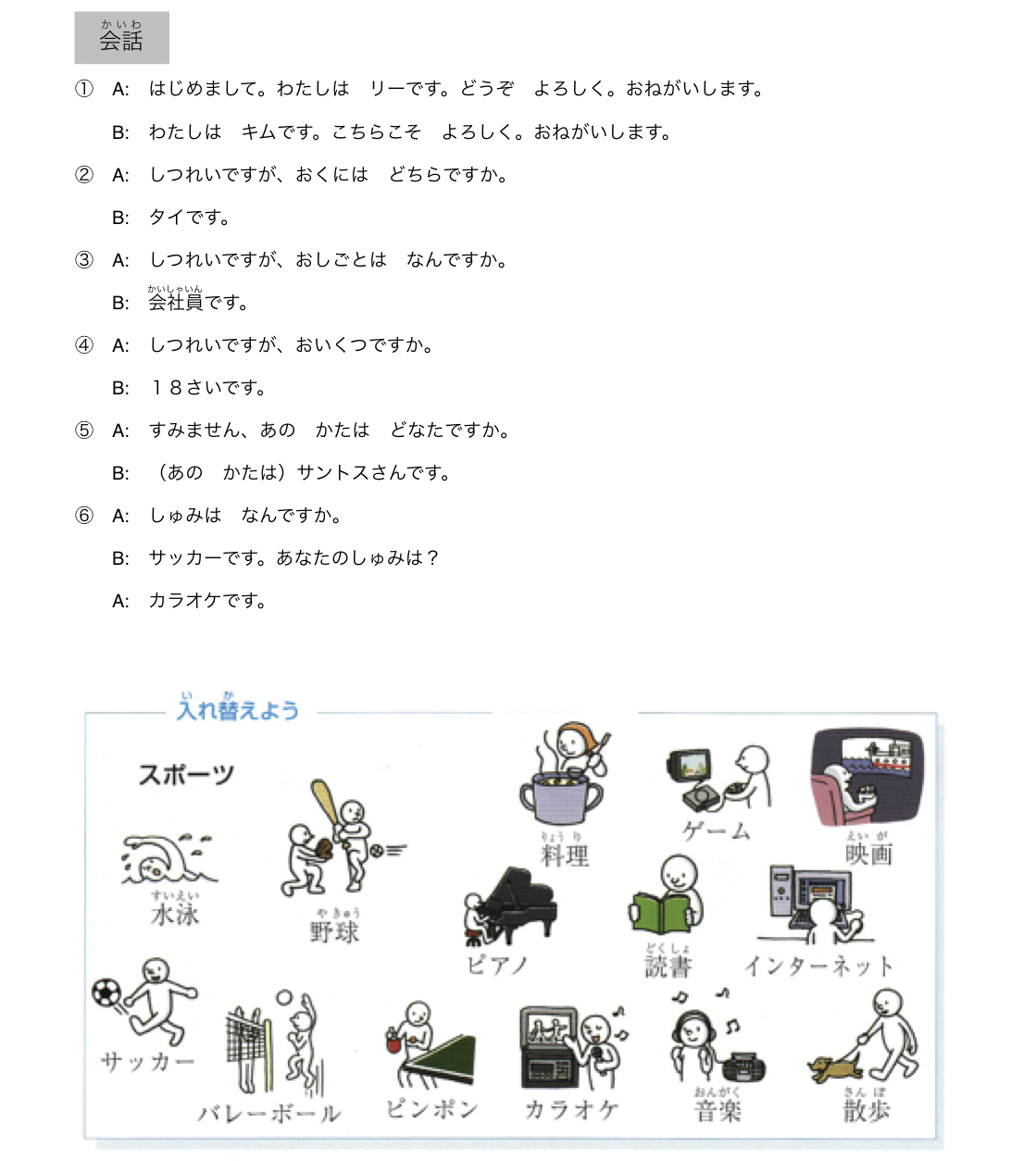